ПРОЕКТ «УМНЫЙ ГОРОД»
ЧЕЛЯБИНСК
О системе управления развитием города Челябинска на основе методологии «Умный город»
2022
1
Стратегия социально-экономического развития 
города Челябинска 
до 2035 года
ПРОЕКТ «УМНЫЙ ГОРОД»
ЧЕЛЯБИНСК
ГОРОД - УНИКАЛЬНОСТЬ
ГЕОГРАФИЯ
ИСТОРИЯ
ТРАДИЦИИ
2
Стратегия социально-экономического развития 
города Челябинска 
до 2035 года
ПРОЕКТ «УМНЫЙ ГОРОД»
ЧЕЛЯБИНСК
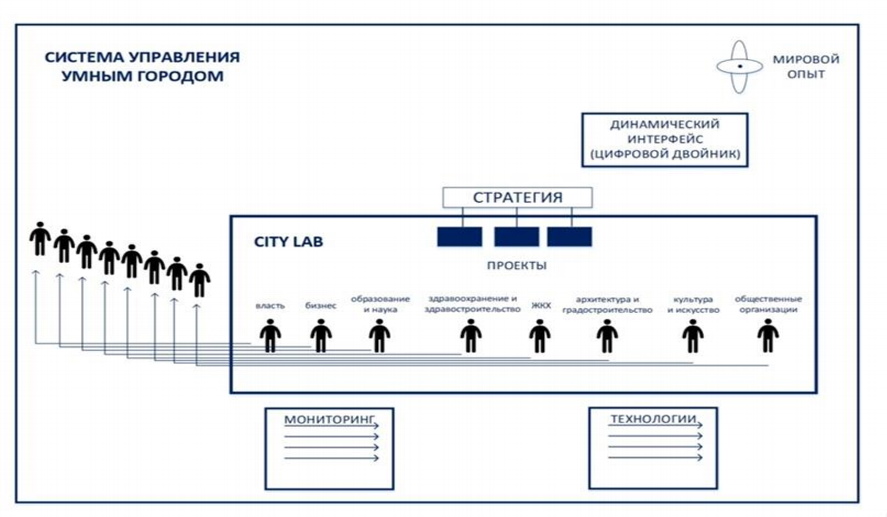 «CityLab», 
динамический интерфейс 
цифровой двойник
открытый мониторинг реализации стратегии
работа с мировым опытом
банк технологий
3
Стратегия социально-экономического развития 
города Челябинска 
до 2035 года
ПРОЕКТ «УМНЫЙ ГОРОД»
ЧЕЛЯБИНСК
Российские рейтинги:
1)	индекс качества городской среды, формируется на основе оценки шести типов городских пространств в соответствии с шестью критериям качества городской среды;
2)	оценка хода и эффективности цифровой трансформации городского хозяйства в Российской Федерации (IQ городов);
3) индекс цифровой зрелости, формируется, исходя из уровня расходов на IT-технологии, индексов цифровизации и подготовки кадров.
Мировые рейтинги
1)	рейтинг IESE Cities in Motion Index - оценка развития городов мира
2)	рейтинг Smart City Index - формируется на основе опросов населения Умных городов в 5 ключевых областях: здоровье и безопасность, мобильность, деятельность, возможности, управление
3)	рейтинг SDEWES - сравнительный анализ производительности городов по показателям, связанным с энергетическими, водными и экологическими системами.
4
Стратегия социально-экономического развития 
города Челябинска 
до 2035 года
ПРОЕКТ «УМНЫЙ ГОРОД»
ЧЕЛЯБИНСК
МОНИТОРИНГ
ПОКАЗАТЕЛИ
РАЗВИТИЕ
Консолидированное эффективное взаимодействие власти, бизнеса, науки и образования, СМИ, некоммерческих организаций, активного населения, направленных на развитие города.
Система управления развитием города
Мировой опыт управления
5
СИСТЕМА УПРАВЛЕНИЯ РАЗВИТИЕМ
ПРОЕКТ «УМНЫЙ ГОРОД»
ЧЕЛЯБИНСК
понимание значимости и поддержка развития всеми заинтересованными сторонами 
комплексное использование экономических, социальных, цифровых, культурных, научно-технических, территориальных, политических и других факторов, а также имеющихся ресурсов и потенциалов развития
использование инструментов проектного, бережливого и инициативного управления, мониторинг и актуализация документов стратегического планирования
формирование и развитие социально ответственной, инициативной, созидательной предпринимательской, экспертной и гражданской позиции
формирование устремленности и включенности заинтересованных сторон к постепенным позитивным изменениям
ПРИНЦИПЫ
6
ПРОЕКТ «УМНЫЙ ГОРОД»
ЧЕЛЯБИНСК
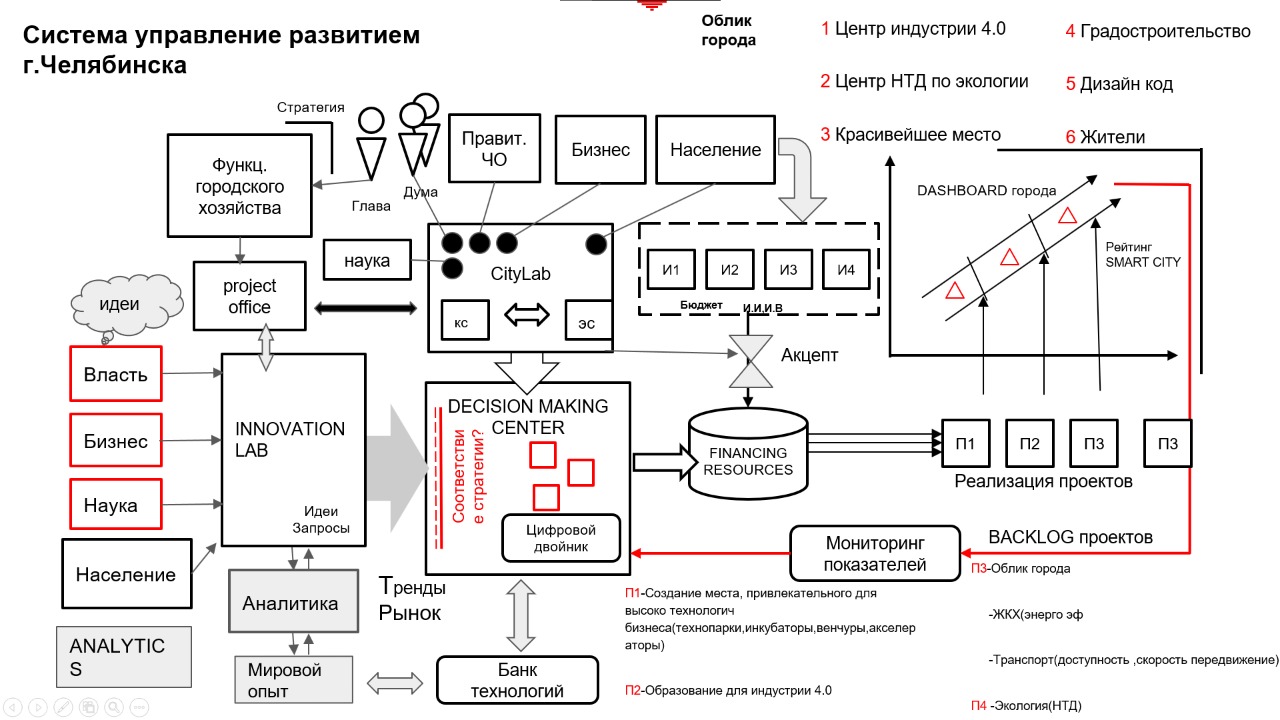 7
ПРОЕКТ «УМНЫЙ ГОРОД»
ЧЕЛЯБИНСК
«CityLab»
Применение технологии управления цифровой трансформацией городского хозяйства «CityLab»:
деятельность координационных, экспертных советов, проектных офисов
заключение соглашений, определяющих рамки взаимодействия, права и обязанности участников таких соглашений, а также меру ответственности за реализацию принятых решений
обеспечение цифровой трансформации городского хозяйства посредством:
формирования банка технологий;
аналитики мирового опыта;
аккумулирования идей и организации управления ими в целях обеспечения подготовки портфеля проектов; 
разработки и рекомендации по использованию финансовых инструментов для реализации портфеля проектов;
прогнозирования и поддержки принятия управленческих решений, в том числе с использованием технологий цифрового двойника города
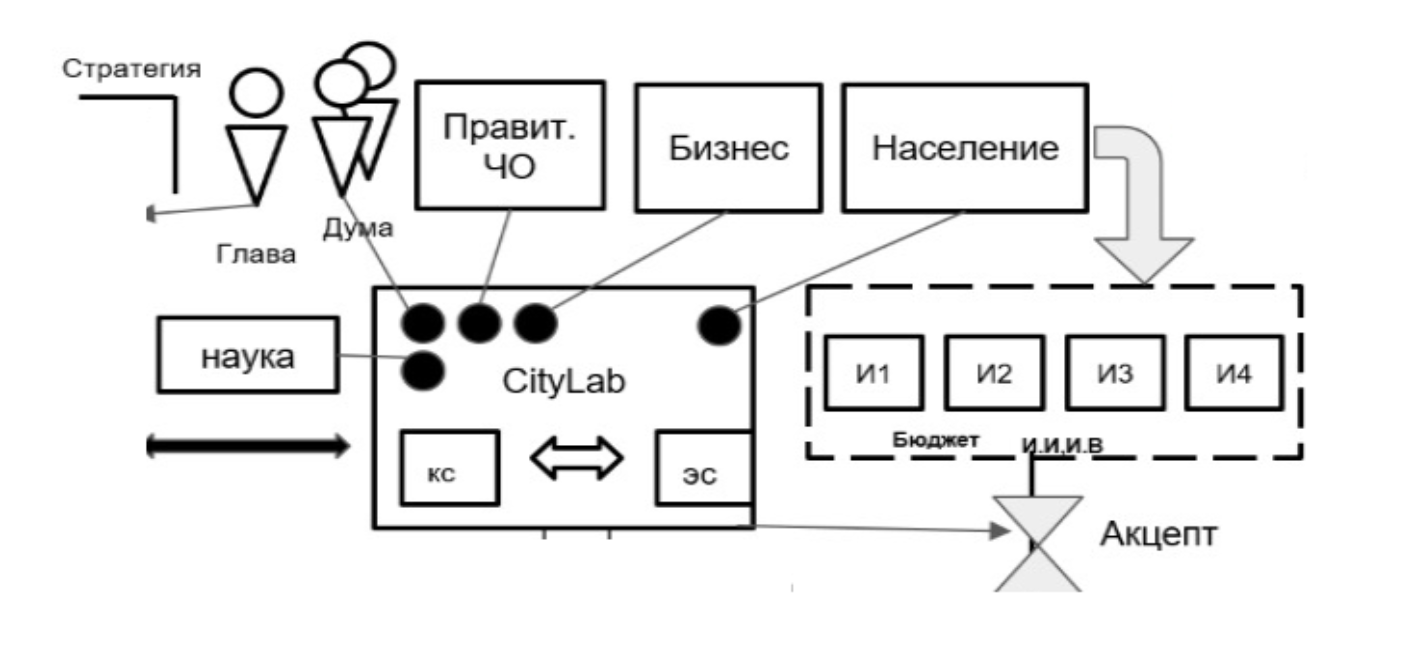 8
ПРОЕКТ «УМНЫЙ ГОРОД»
ЧЕЛЯБИНСК
ПРОЕКТНЫЙ ОФИС
Разработка и утверждение структуры ключевых показателей эффективности (КПЭ):
Муниципальный центр управления города, где отображаются в режиме реального времени все процессы развития города, достижение показателей
Глава города
Заместители Главы города
формирование и постоянная актуализация портфеля проектов, направленных на достижение показателей
Отраслевые органы
КПЭ
9
Центр принятия решений
ПРОЕКТ «УМНЫЙ ГОРОД»
ЧЕЛЯБИНСК
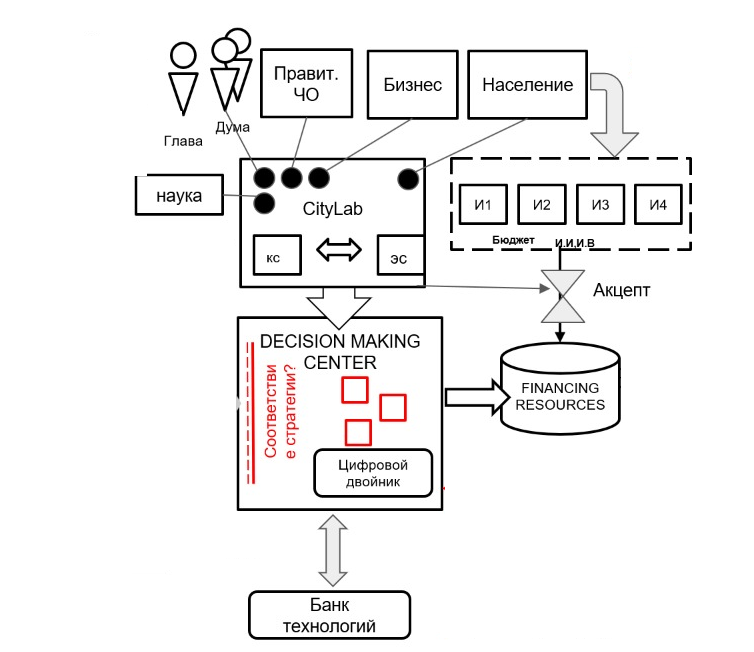 Объект недвижимости
Аппаратный комплекс
Цифровой двойник
Источники финансирования
10
ПРОЕКТ «УМНЫЙ ГОРОД»
ЧЕЛЯБИНСК
ЗАЛОГ УСПЕХА - СОВЕРШЕНСТВОВАНИЕ ПРАВОВОЙ БАЗЫ 

в целях
определения круга субъектов реализации стратегии
создания условий для их взаимодействия
создания условий для формирования единой информационной среды     
регулирования процессов сбора, обработки и управления данными 
управления аутентификацией пользователей
урегулирования вопросов предоставления данных держателями данных
введения в законодательство требований к использованию цифровых  технологий в различных сферах городского хозяйства
обеспечения единых принципов функционирования цифровых инструментов
11
ПРОЕКТ «УМНЫЙ ГОРОД»
ЧЕЛЯБИНСК
СПАСИБО ЗА ВНИМАНИЕ!
12